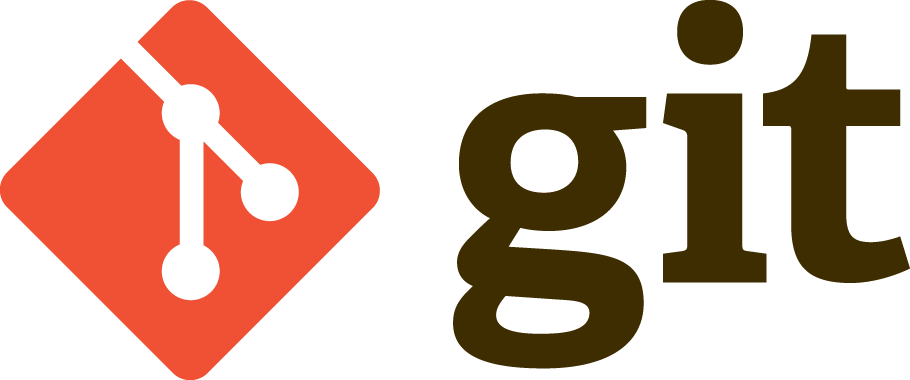 Introduction toGit and GitHub
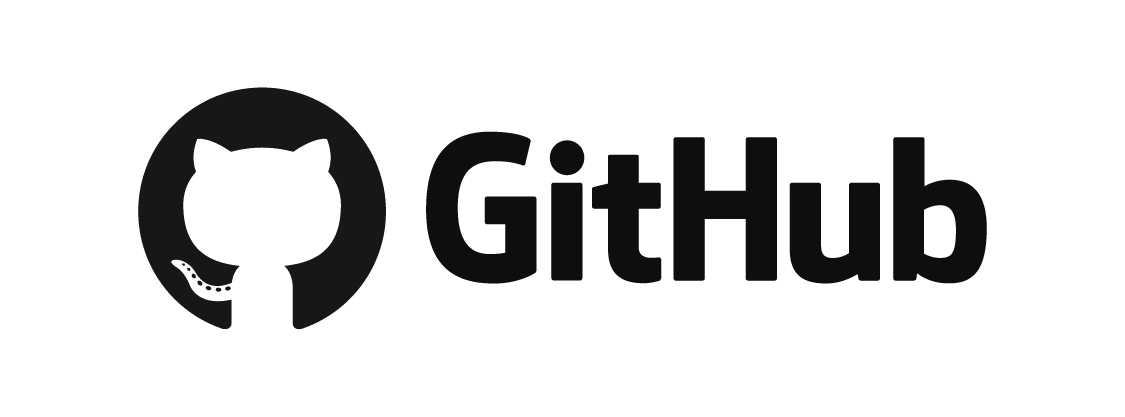 Brandon Chupp 2017
What is git?
Git is a version control system which tracks file changes. It is primarily used by programmers to manage source code.
Why use git?
Keep different versions of code
Restore old backups
Collaborate with multiple people on one piece of code
Getting Started
Download and install: https://git-scm.com/downloads
 Run command in console window to verify it is installed:
$git --version

Now, we’ll set our username and email so we know who is making changes:

$ git config --global user.name “emustudent”
$ git config --global user.email “emu.student@emu.edu”
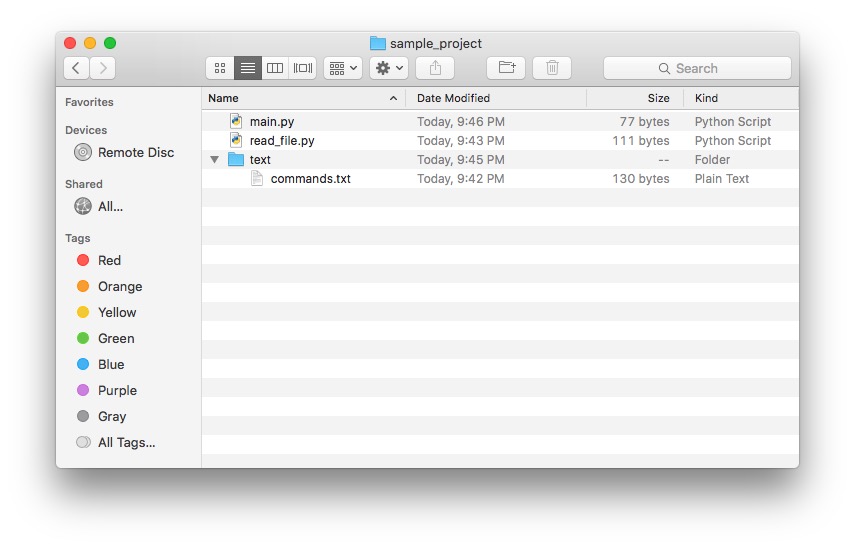 Start git in project folder:
$ git init
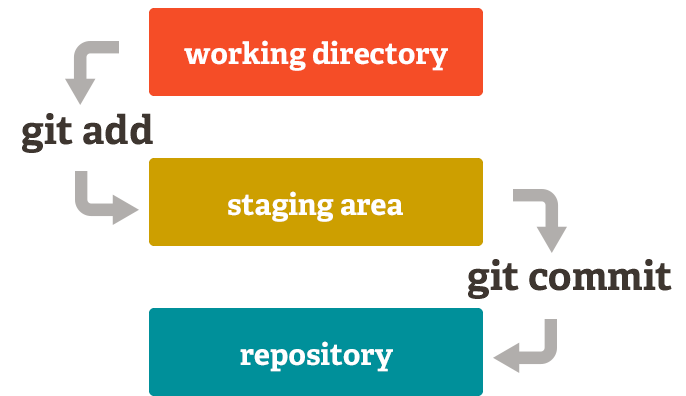 Add new files and commit
Add new files to be tracked by Git:
$ git add filename.txt
Note:  To add all files in the current directory:
$ git add . 

Commit changes made to files:
$ git commit –m “reason for changes here”
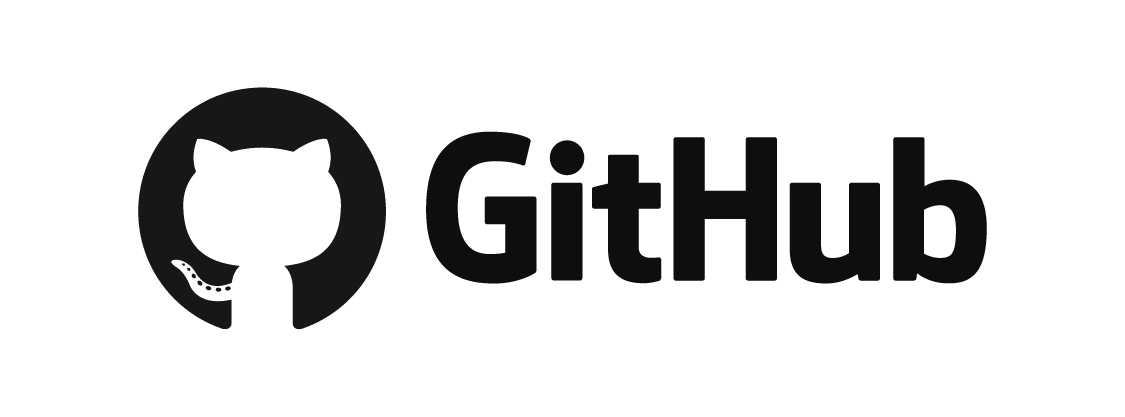 Make github account
Free software for students with .edu email address: https://education.github.com/pack 

Make an account at https://github.com/
Setup new Repository
Make new public or private repository for your code
Add Github repository as remote:
$ git remote add origin git@github.com:emustudent/sampleproject.git
Now “push” your most recent changes
$ git push
Other steps…
Create .gitignore
$ git pull
$ git clone